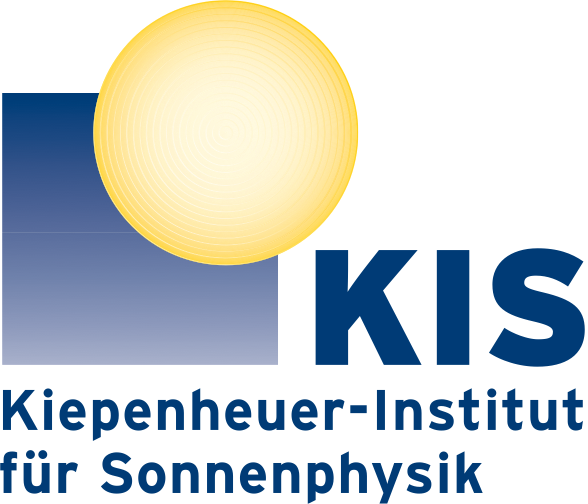 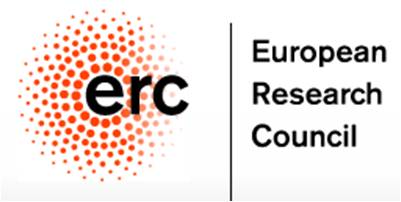 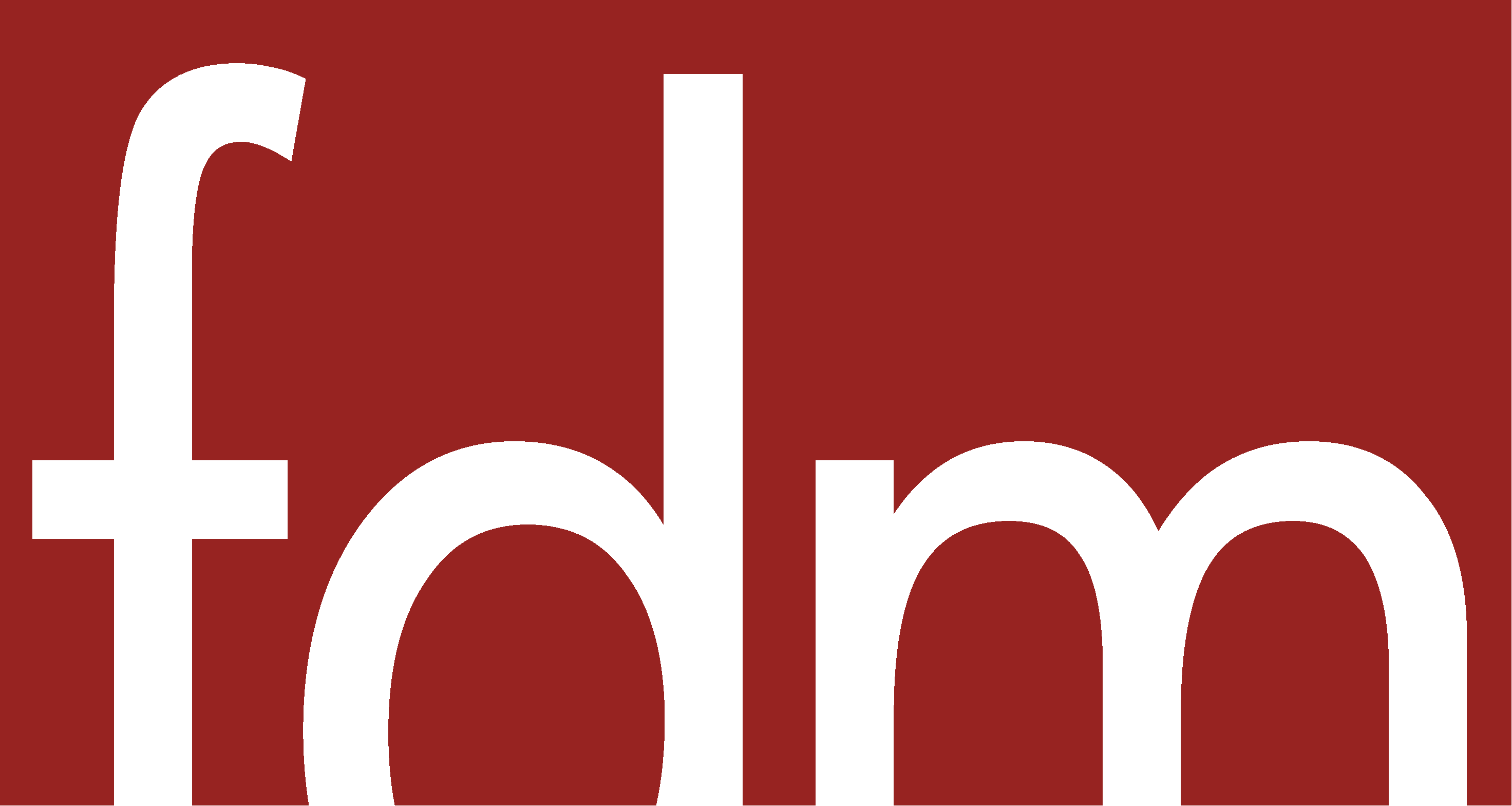 Distortion of global mode eigenfunctions - Measuring meridional flow and solar rotation
Ariane Schad1,2, Jens Timmer2, Markus Roth1

1Kiepenheuer-Institut für Sonnenphysik 
2Freiburg Center for Data Analysis and Modeling, University of Freiburg


HELAS VI / SOHO-28 / SpaceInn
04 September 2014
Göttingen, Germany
Perturbation & coupling of p-modes
> flows lead to a coupling of modes in a „neighborhood“ Kk of a mode k=(n,l,m):



> ckk‘ – coupling coefficient between mode k,k‘ (≈coupling strength):
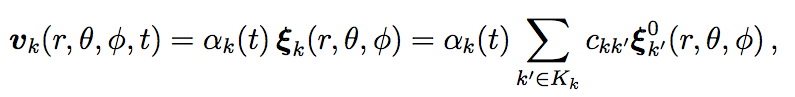 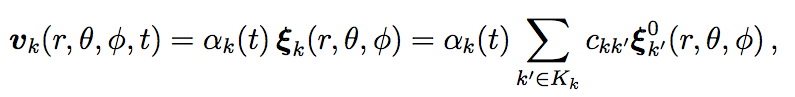 (Lavely & Ritzwoller 1992)
unperturbed eigenfunction
perturbed eigenfunction
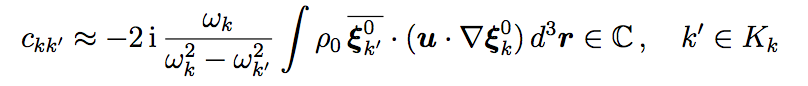 (1. order approximation)
advection of acoustic wave
(Schad et al., ApJ, 2011)
2
Perturbation & coupling of p-modes due to meridional flow
Spherical harmonic representation of u:






















conservation of mass:


















Polynomial expansion of coupling coefficients:




























b-coefficients: 






















> knowing {bsk‘k} one can infer the flow coefficients us(r) & vs(r)!
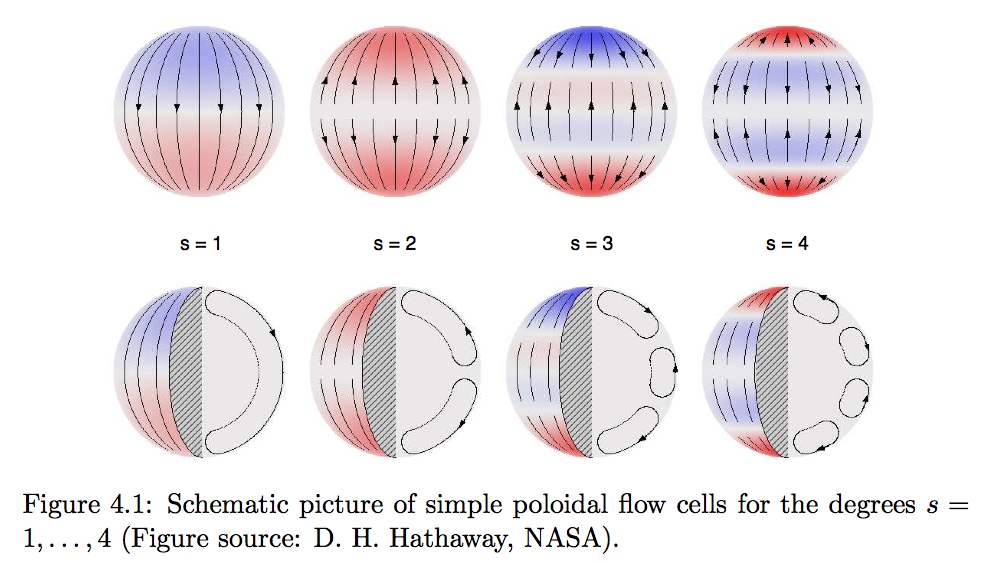 s=1		  s=2     		    s=3		     s=4
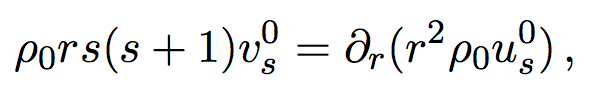 ( Figure source: D. Hathaway, NASA)
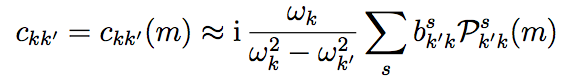 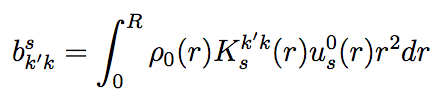 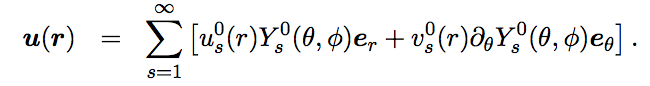 (Schad et al., ApJ, 2011)
radial component
horizontal component
3
Effect of mode coupling on global oscillation data
SHT of full-disk Dopplergrams: 


Lk‘k‘‘   - leakage matrix elements (imperfect orthogonality: line of sight projection, solar disk, etc.)






















































































M





Measure for cross-talk in SHT data: (Fourier) amplitude ratio: between reference mode k=(n,l,m) and coupling modes k‘
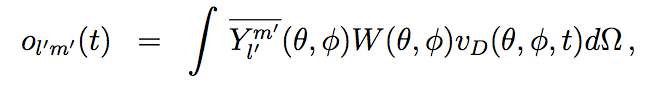 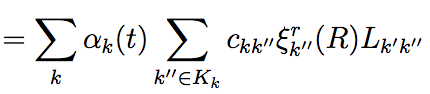 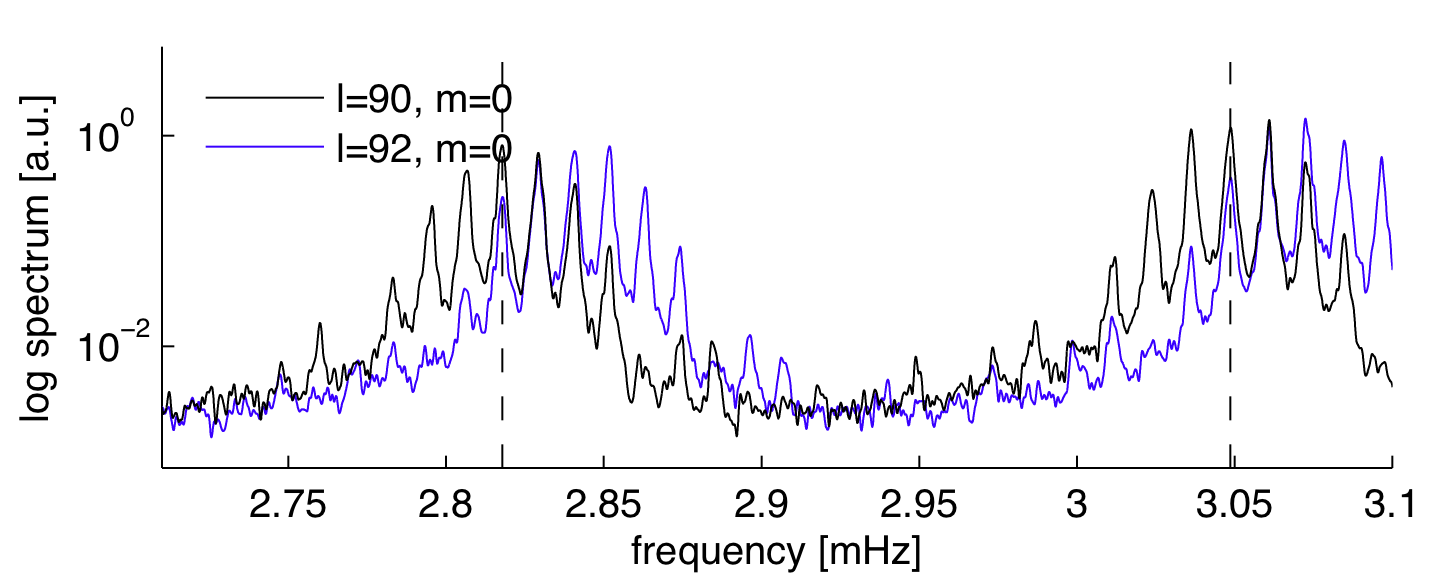 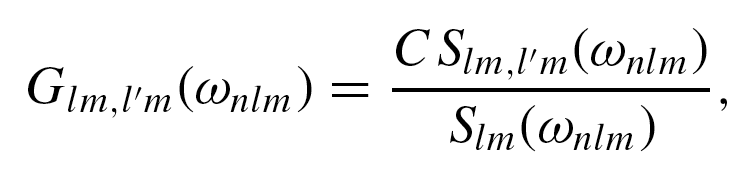 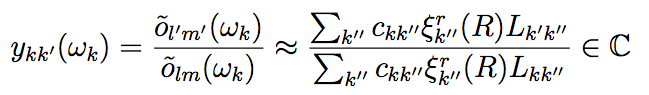 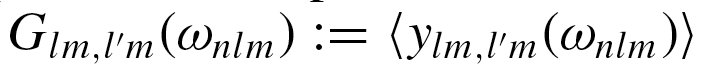 (Schad et al., ApJL, 2013)
(Schad et al., ApJ, 2011)
4
Application to MDI data - superimposed flow components (s =2,4,6,8)
outward
northward
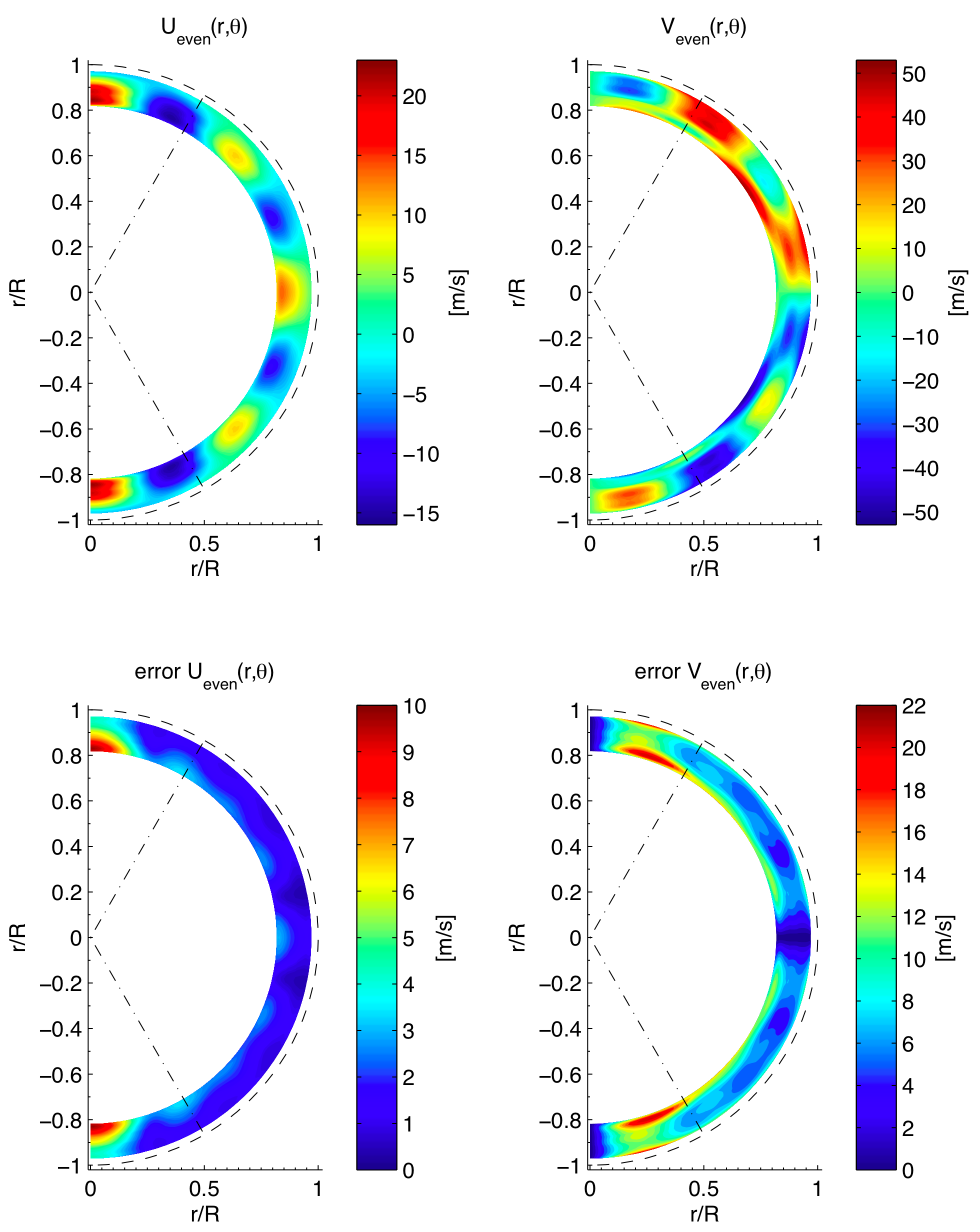 > MDI data 2004-2010, 1 ≤ l ≤ 200,  s=1,...,8



















> complex flow pattern in latitude & depth
> in contrast to „prevalent“ picture of two flow cells
inward
southward
(Schad et al., ApJL 2013)
04.09.2014
5
Evaluation of the method
How can we evaluate the method and the reliability of the result?
> analysis of simulated acoustic wave fields
> comparison of flow measurements from different methods: here for rotation!
6
Evaluation: Analysis of simulated acoustic wavefield
simulated flow
3D simulation of acoustic wavefield        (T. Hartlep et al. 2013)
 meridional flow      (500 m/s)
- T ≈ 2.7d
- dt = 30s
- l = 1,...,170
 without leakage
04.09.2014
7
Evaluation: Analysis of simulated acoustic wavefield - results
simulated flow
inversion result
3D simulation of acoustic wavefield        (T. Hartlep et al. 2013)
 meridional flow      (500 m/s)
- T ≈ 2.7d
- dt = 30s
- l = 1,...,170
 without leakage




> s = 2,...,8
> inversion results resembles flow model 
> deviations near surface & base of CZ
(l<=170, short T)
04.09.2014
8
Evaluation: Mode coupling due to rotation - extension
Toroidal velocity field of solar rotation:



























s =  num. of zonal bands in latitude














Extension of coupling coefficient:
































Expansion coefficients:
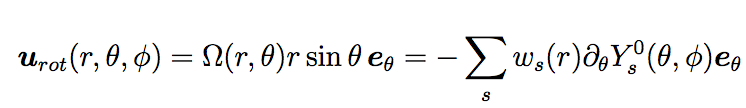 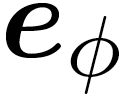 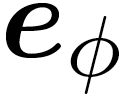 (Ritzwoller & Lavely 1991)
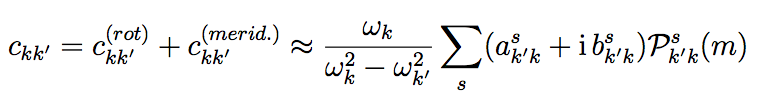 (Schad, Dissertation 2013, Vorontsov MNRAS 2011)
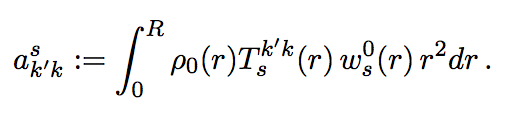 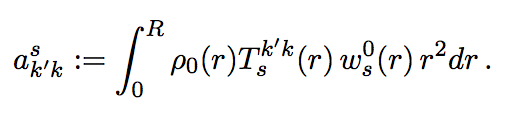 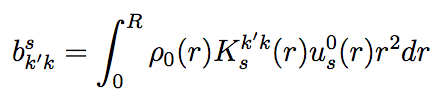 04.09.2014
9
Influence of rotation on amplitude ratios
Amplitude ratios from MDI data vs. flow model (coupling modes: n=1, l=180 and n‘=1, l‘=182):








> azimuthal asymmetry
> can be explained by the influence of rotation
> symmetrization of a-ratios in „m“ can compensate for rotation effect
real part                                                             imaginary part
(Schad, Dissertation 2013)
04.09.2014
10
Inversion for rotation – first results
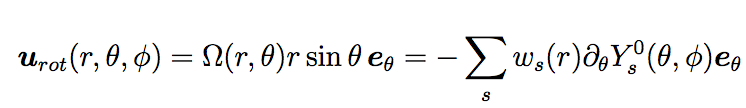 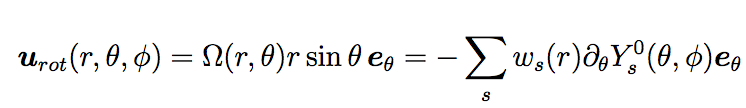 > Rotationrate profile from splitting - coefficients (J. Schou)


 MDI data (2004-2010)
 1 ≤ l ≤ 200
 superimpose components with s>1 :  cross-coupling, i.e., a-coefficients not sensitive to s=1 (i.e., „mean“ rotation rate)
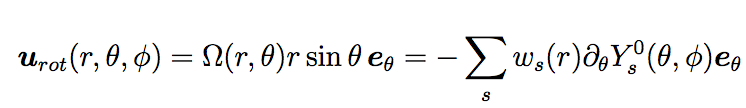 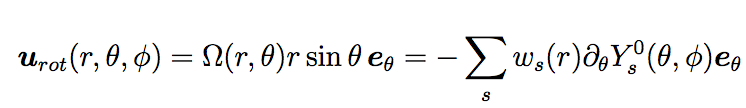 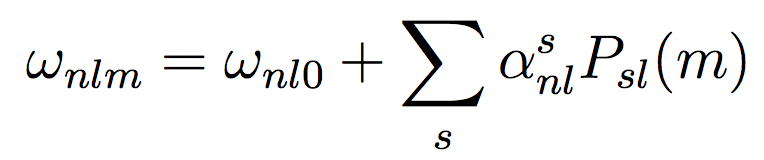 splitting coeff.: w3-w9
splitting coeff. :  w1-w9
04.09.2014
11
Inversion for rotation – first results
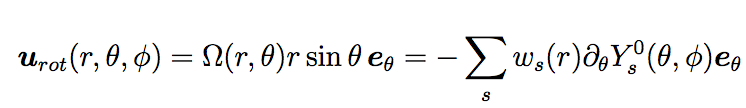 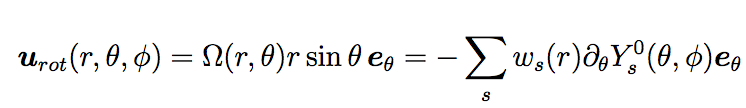 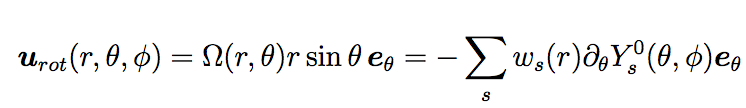 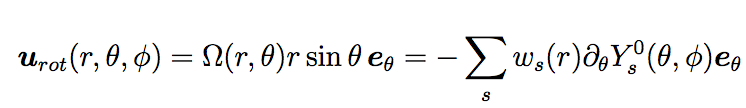 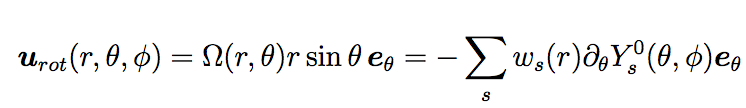 splitting coeff.: w3-w9
splitting coeff. :  w1-w9
eigenfunctions: w3-w9
04.09.2014
12
Inversion for rotation – first results
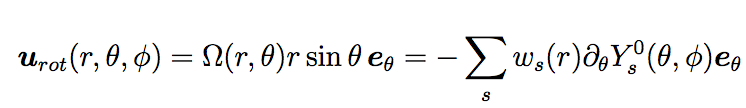 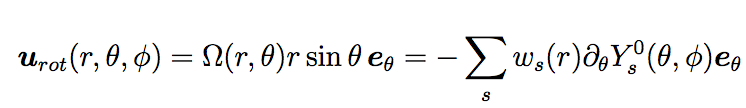 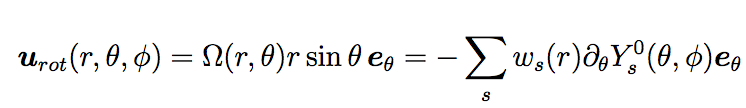 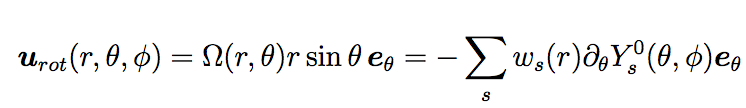 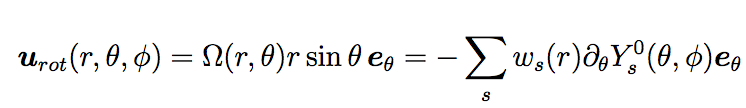 splitting coeff.: w3-w9
splitting coeff. :  w1-w9
eigenfunctions: w3-w9
> similar rotation profiles, but significant differences
> larger errors from eigenfunction perturbation analysis
04.09.2014
13
Summary
> analysis of simulated data – resembles flow, differences must be cleared
> rotation profiles are similar, but there are significant differences
> origin so far unclear: - leakage matrix
				    - numerical: SOLA inversion
    - parameter estimation – nonlinear model  > bias?
				    - theoretical eigenfunctions of p modes  - how good are 				      they, esp. near the surface ?

> disentangle numerical from solar issues 
> test different leakage matrices
> compare different inversion methods (SOLA, RLS,...) 
> analyze further data (simulated, HMI)
04.09.2014
14
Thank you for your attention!
Thanks to
Markus Roth, Kiepenheuer-Institut für Sonnenphysik, Freiburg
Jens Timmer, University of Freiburg, Freiburg Center for Data analysis and modeling

MDI data & leakage matrix
Jesper Schou, MDI & HMI team, MPS Göttingen
Tim Larson, MDI & HMI team, Stanford University
04.09.2014
15
04.09.2014
16
04.09.2014
17
Inversion for rotation: comparison of results
> Results for s=2,...,9:
 splitting coeff. (black)
 eigenfun. perturbation (blue)
04.09.2014
18
Inversion for rotation
> Results for s=2,...,9:
 splitting coeff. (black)
 eigenfun. perturbation (blue)
04.09.2014
19